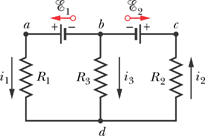 Multiloop Circuits
Resistances in Parallel
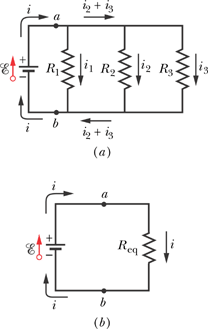 Resistors           Capacitors
Series


 
Parallel
The Ammeter and the Voltmeter
How will you connect an ammeter and a voltmeter in the circuit to measure the current through and the voltage across R1?
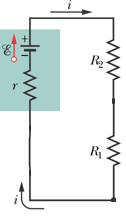 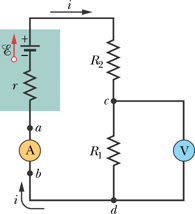 RC Circuits: Charging a Capacitor
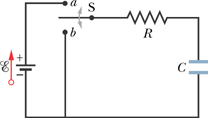 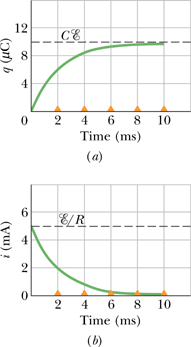 i
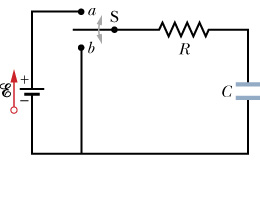 +
-
q
qo
t
O
Discharging a Capacitor